Reading in high school
Helping all students engage with complex texts
[Speaker Notes: Redefine text as “source” instead of just text.]
Goals for Series
Understand the similarities and differences of reading instruction in high school and in the lower grades
Learn strategies to help students engage with complex texts in any context 
Develop instructional plans to address a variety of student needs
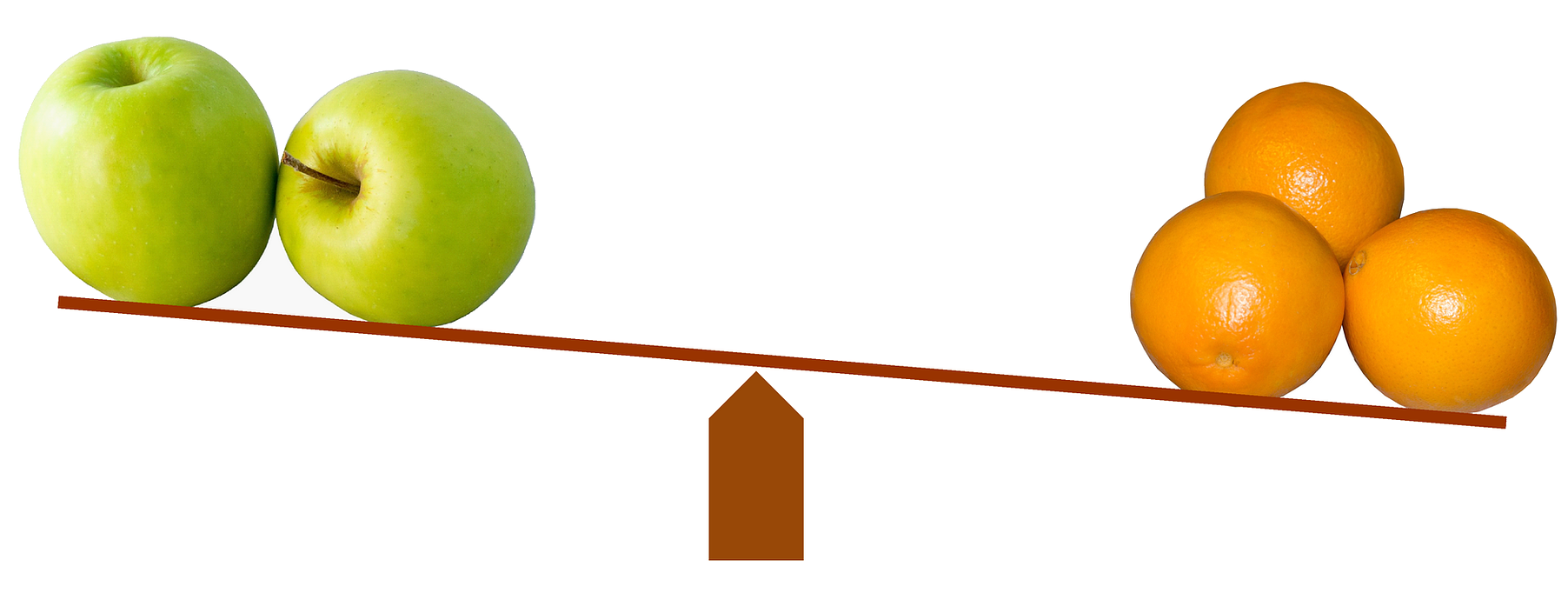 [Speaker Notes: Many strategies for teaching reading are developed for the lower grades. It is essential to help students engage with complex texts and not to replace complex texts with simplified versions. Most important is the need to develop consistent, unified plans to address needs in each content area.]
Topics in Session 3
All students will be able to read, comprehend, and use information from complex texts that meet their personal and professional needs
COMMON PURPOSE
[Speaker Notes: In the larger sense, we want to set an overall purpose for reading instruction. We also need to be clear about the purpose of any task. What is it we want the student to learn and to know as a result of the task?]
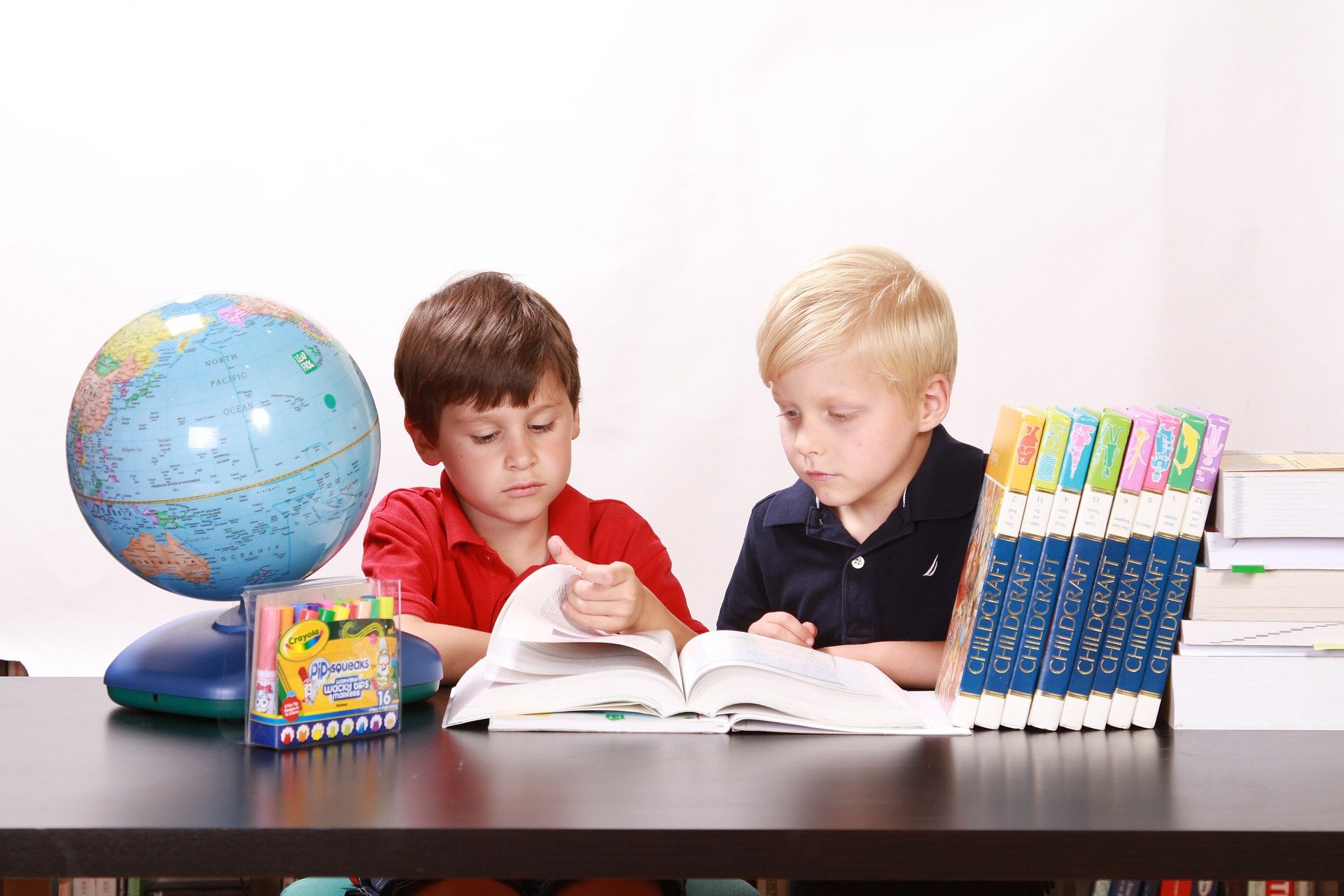 Reading is a social process.
We must expand our “definition” of reading to include viewing and listening.
We must expand our concept of text to include any source that helps students learn.
Agreements About Reading in the 21st Century
[Speaker Notes: Our shared vision of reading literacy: all students will be able to read, comprehend, and use information from complex texts that meet their personal and professional needs.]
Direct Instruction of Reading Skills in High School
[Speaker Notes: These are three of the concepts found in Text Dependent Questions by Fisher, Frey, et.al.]
The most important of these is:
[Speaker Notes: Which of these approaches to text will provide the greatest growth and protentional for learning transfer?]
Creating the path for learning transfer
[Speaker Notes: Creating the path to learning transfer requires intentional instruction of universal elements and constructs. Understanding how a text works is the most significant element of reading transfer and is also the least taught.]
The most important of these is:
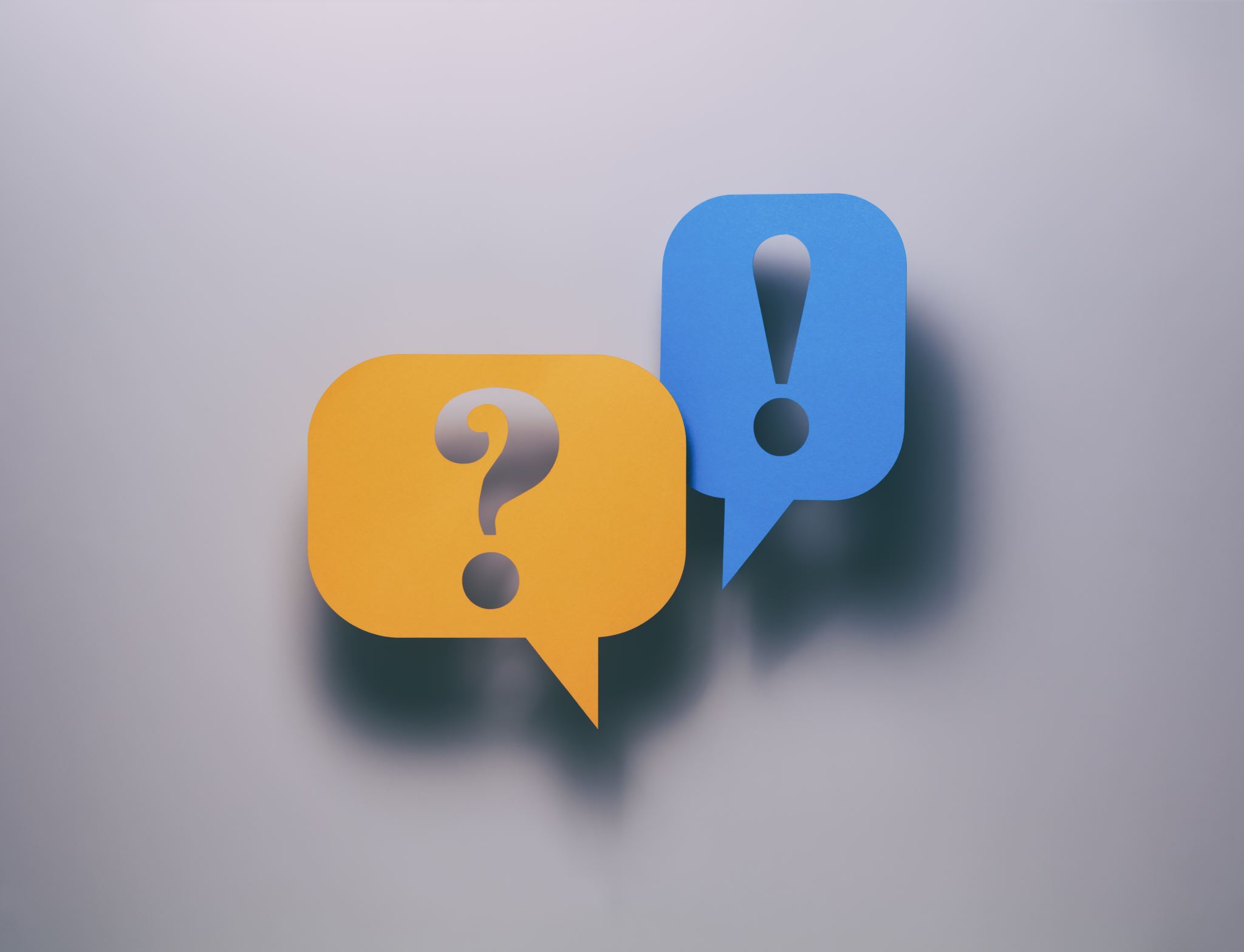 How Does the Text Work?
Text type – what is unique about the type of text?
How do headings and footers help with navigation?
What function do sidebars and pullout boxes serve?
Typography – what do different type styles mean? 
Does color convey meaning in the text?
What is the purpose of symbols and icons?
What information is shared through images and graphs?
MS Physical Science
What do you notice?
How does this text differ from a literary text?
What features does a textbook usually have?
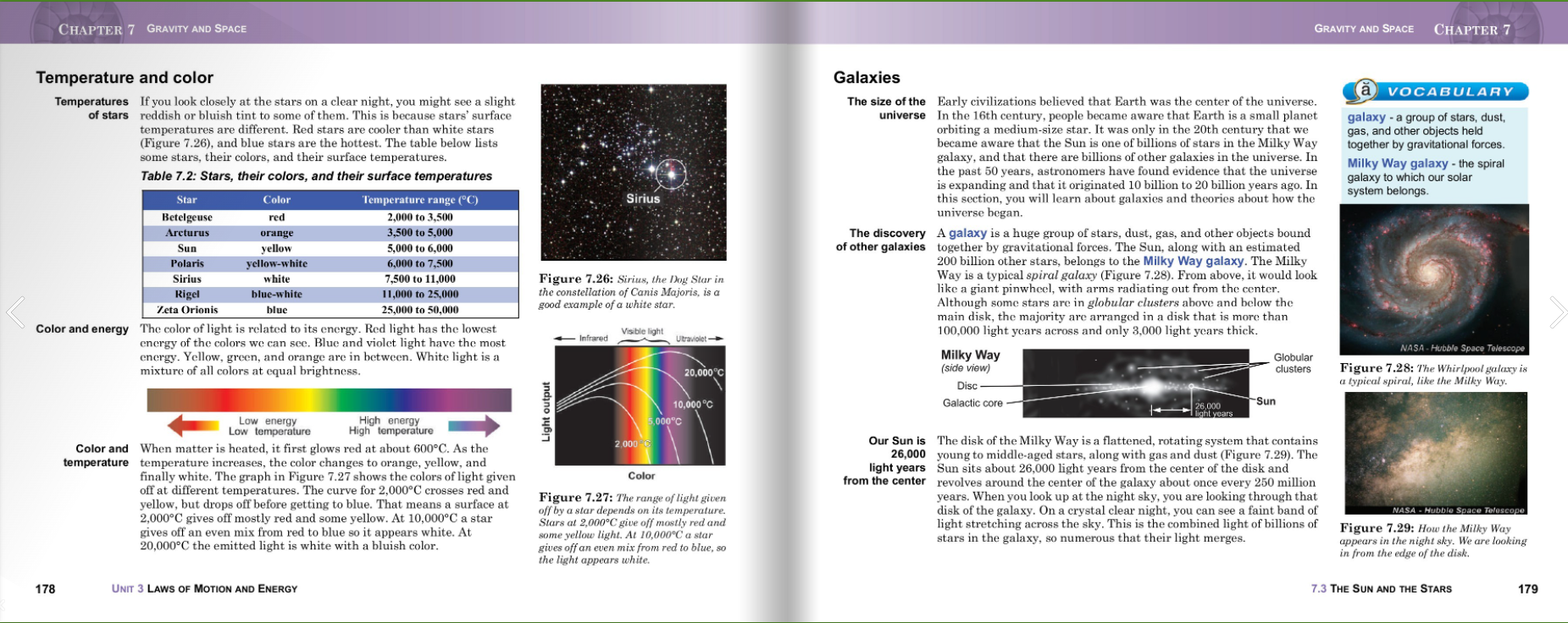 [Speaker Notes: What is the relationship between and among the various features on these pages?]
SAT Evidence-Based Reading
Actual examples of related items.
Determine Explicit Meaning
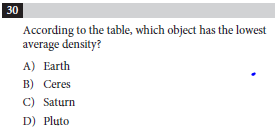 14
[Speaker Notes: Analysis in science: 88% correct]
Determine Implicit Meaning
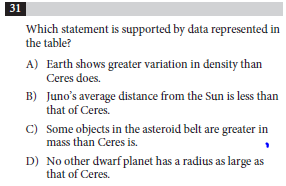 15
[Speaker Notes: Command of evidence/analysis in science: 54%  (drawn to A: 27%)]
Analogical Reasoning
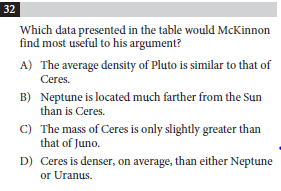 16
[Speaker Notes: Command of evidence/analysis in science: 45% (B: 14, C:11, D:29)]
NOT 
aligned to content standards
SAT ERW: ANALYSIS IN THE CONTENT AREA
17
How Does the Text Work?
Things you can do to determine whether students understand how the text works: 
Students create an outline before reading – does the student understand the navigation and how to use text features? 
Students write questions to be explored while reading by using the text features before reading to inspire curiosity and connect to prior learning. 
Students create a visual representation of the information in the text. How do all the pieces fit together? Which visual representations are the students most comfortable with?
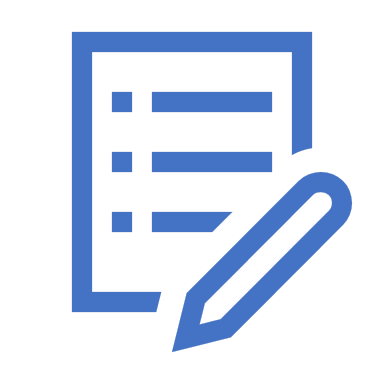 Middle School Science
Text 
not 
Textbooks

https://newsela.com/
http://www.dogonews.com/
http://tweentribune.com/
https://school.bighistoryproject.com/
https://student.societyforscience.org/sciencenews-students
http://teachkidsnews.com/
http://www.need.org/curriculum
19
Breakout  5 minutes
What are you thinking and feeling about what you have learned thus far?
Reading Strategies in Practice
Our sample text:
Harvard Medical School: “Becoming a vegetarian”

On your text, write a five-word summary of the article. 

Waterfall: 
What do you estimate to be the reading level of this text?
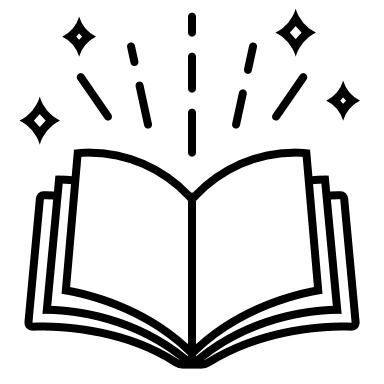 [Speaker Notes: https://docs.google.com/document/d/1FineE1J5_xrEZT-wJJxwEdKO7071SNiAN4c0q6c_wfs/copy]
Reading Strategies in Practice
Our sample text:
Harvard Medical School: “Becoming a vegetarian”

5-word summary protocol

Discussion:
Highlight elements of the text that may challenge students.
What is one strategy you would typically do to prepare students to engage with a text like this?
Breakout 10 – 15 minutes
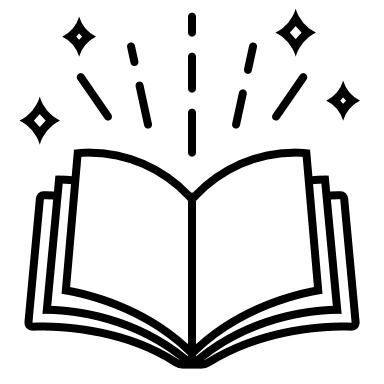 [Speaker Notes: https://docs.google.com/document/d/1FineE1J5_xrEZT-wJJxwEdKO7071SNiAN4c0q6c_wfs/copy]
Strategies for Multilingual Learners*
Integrate the WIDA English Language Development Standards into your daily instructional practice.
Focus on vocabulary.
Leverage background knowledge.
Approach reading as a social process.
*formerly referred to as English learners
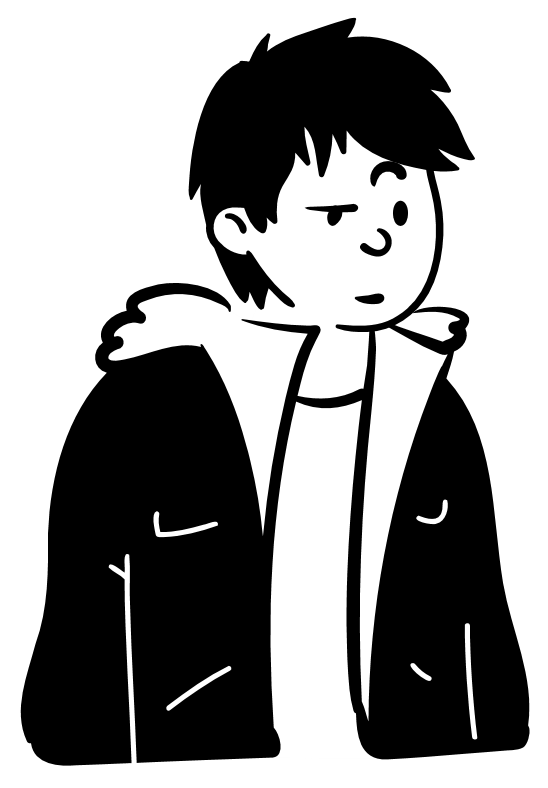 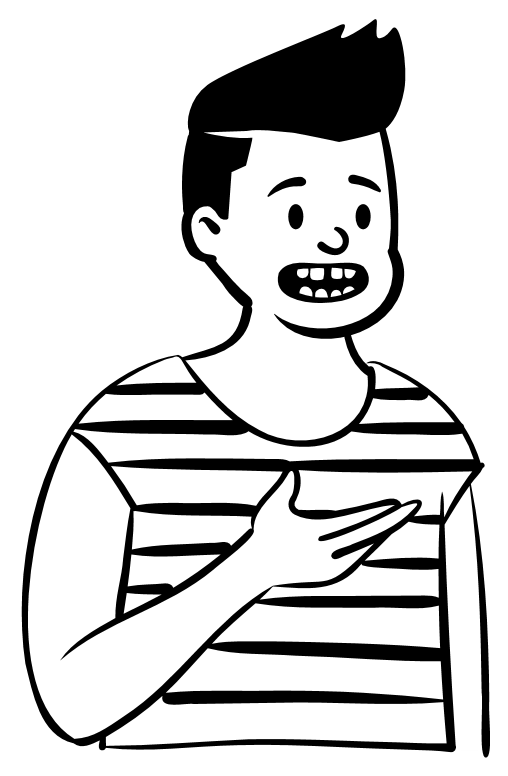 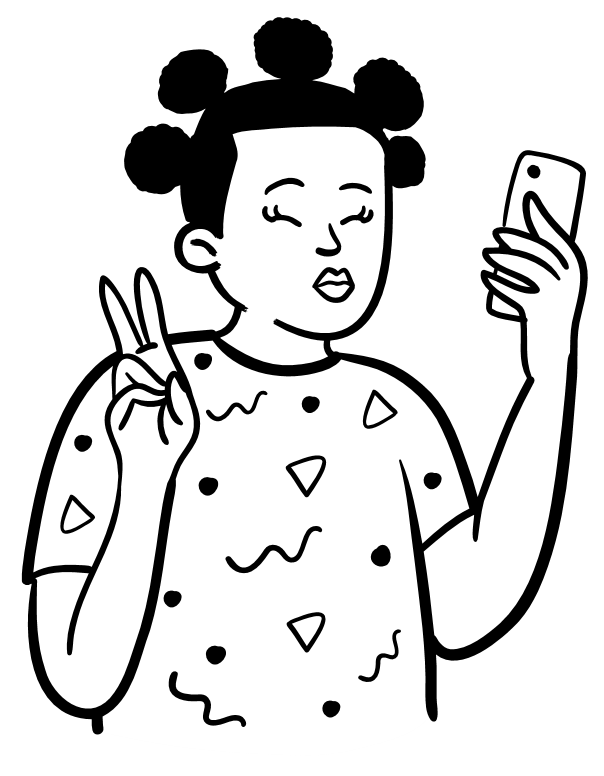 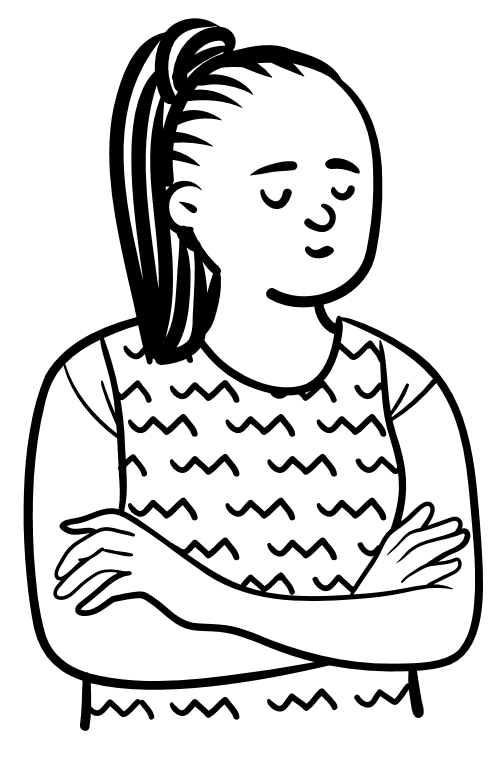 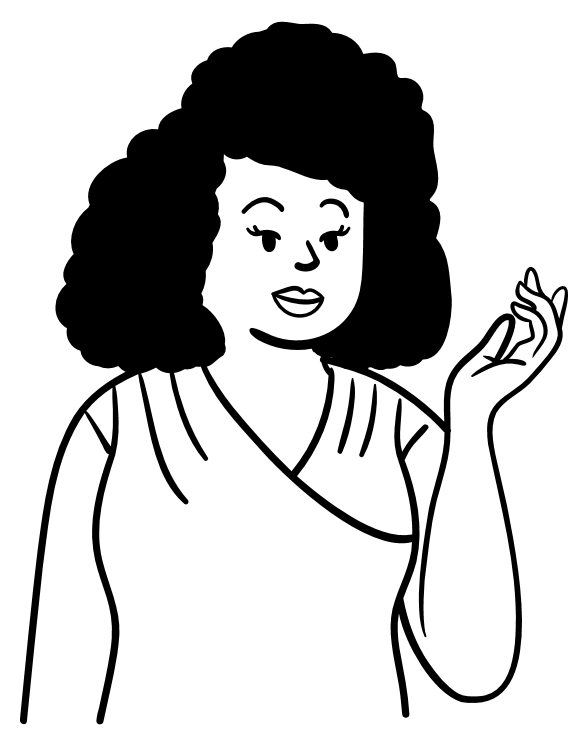 WIDA English Language Development Standards
Language for Language Arts: Grades 9-12
[Speaker Notes: Emphasize interpretive vs expressive and the inclusivity involved – comprehension precedes production

Interpretive language expectations: Align with the three text questions (say, work, and mean)

These are the standards that come into play when reading, viewing, or listening to expository sources in language arts. Identify the primary language expectation that students need to work with and focus instruction on supporting students in meeting that language expectation. The depth/complexity at which students will engage with each language expectation depends on their level of English proficiency.]
Strategy 1: Integrate WIDA ELD Standards
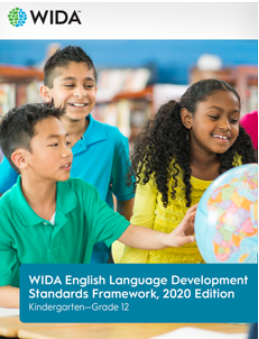 Maine Learning Results for ELA
R.5 Provide an accurate summary of various texts; determine the central idea(s) or theme(s) and analyze its development throughout each text. 

WIDA ELD Standards 
ELD-LA.9-12.Inform.Interpretive
Multilingual learners will interpret informational texts in language arts by identifying and/or summarizing central ideas.
WIDA ELD Standards Manual
[Speaker Notes: https://wida.wisc.edu/teach/standards/eld/2020]
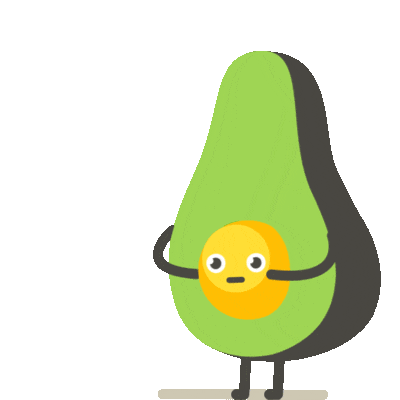 Strategy 2: Focus on vocabulary.
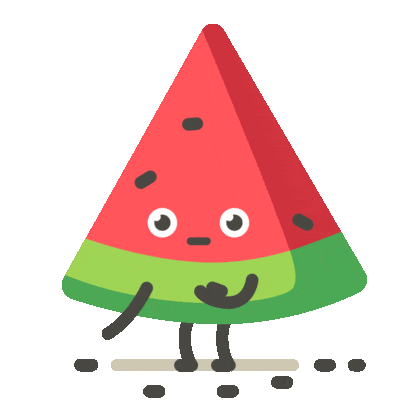 Harvard Medical School: “Becoming a vegetarian”

Working backwards: 
Identify the central idea of the text. What question does the text seek to answer and what answer does it assert?
Determine which words are essential to students as they attempt to understand the central idea. Note 1-2 sentences where the central idea is captured most clearly.
Among those essential words, which ones are likely to be new/unfamiliar to students? (And how do you know?)
[Speaker Notes: Have teachers do this in pairs or triads with the sample text. 
https://docs.google.com/document/d/1FineE1J5_xrEZT-wJJxwEdKO7071SNiAN4c0q6c_wfs/copy

In session 4, we’ll talk more about what it means for a student to know a word and how to support vocabulary acquisition.]
Strategy 3: Leverage background knowledge.
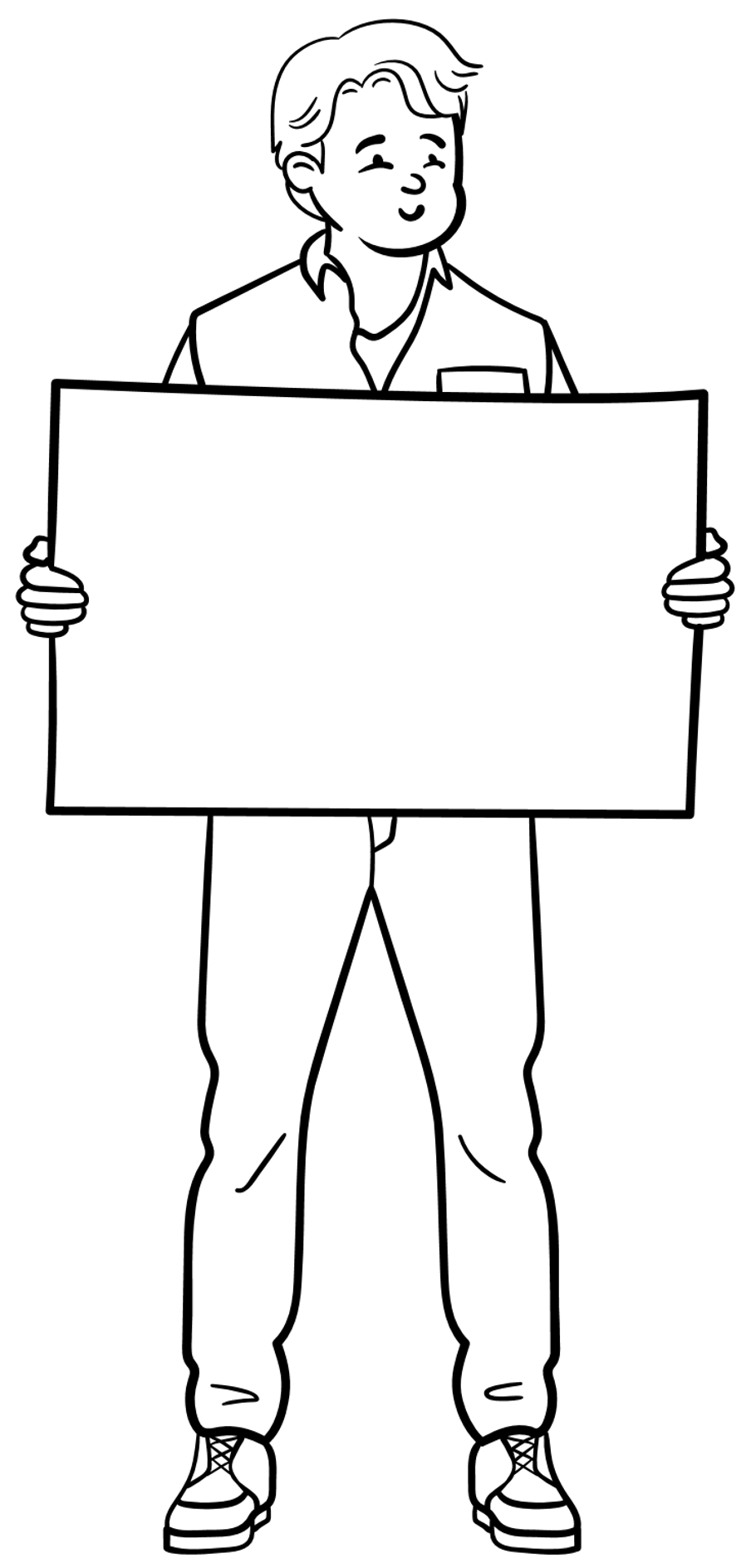 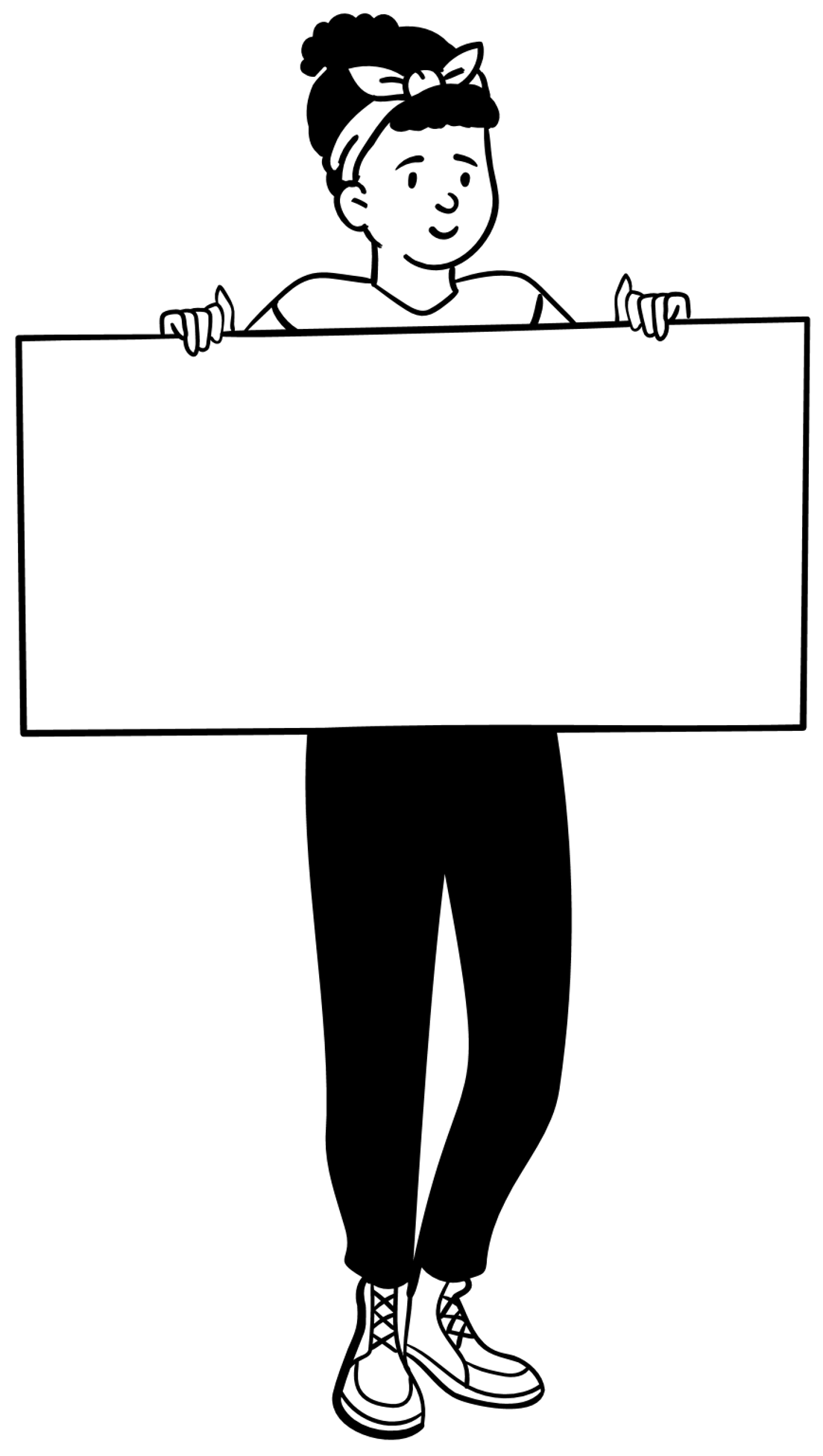 Before engaging in reading:
Find out what students already know about the topic.
Provide opportunities to share cultural perspectives. What are some dietary practices related to belief systems? 
Draw linguistic comparisons/contrasts when possible.
Where I grew up, a lot of people are vegetarian for religious reasons.
Vegetarians live longer.
[Speaker Notes: Have pairs/triads discuss how they might do this in practice, using the sample text

Note that many cognates exist between English and romance languages in advanced/scientific vocabulary.
Do students’ languages have separate words for vegetarian and vegan? Do the words have connotations of what a person does/does not eat (such as dairy/eggs/chicken/fish)?]
Strategy 4: Approach reading as a social process.
In its 2019 position statement on the Act of Reading, NCTE asserts:
“Reading is a sociocultural activity in which readers construct meaning from text through the lenses of culture and personal experience.”

Key practices:
Acknowledge and discuss the lenses we all bring to reading.
Structure learning opportunities in which students make meaning of texts together, deepening and enriching each other’s understanding.
Leverage students’ motivation to learn for a genuine social purpose.
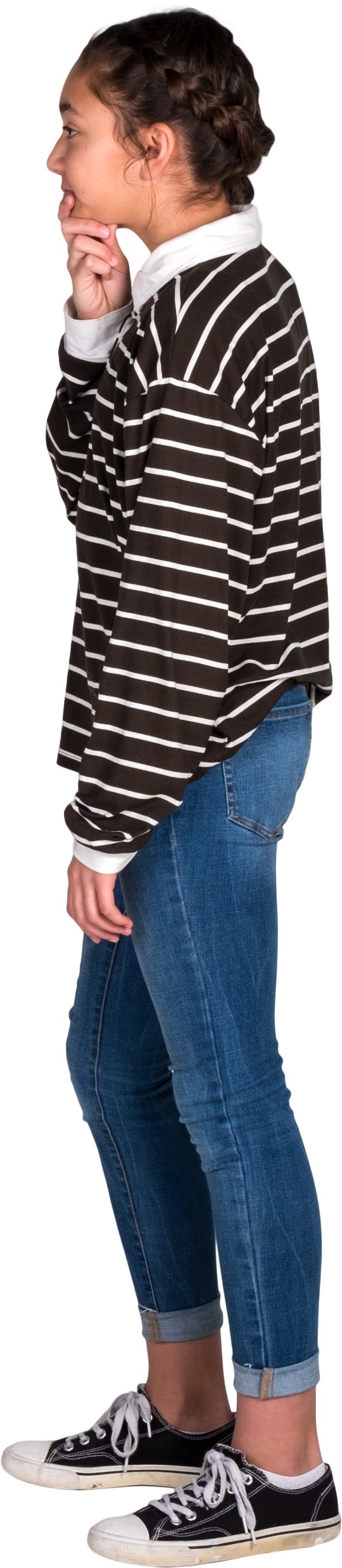 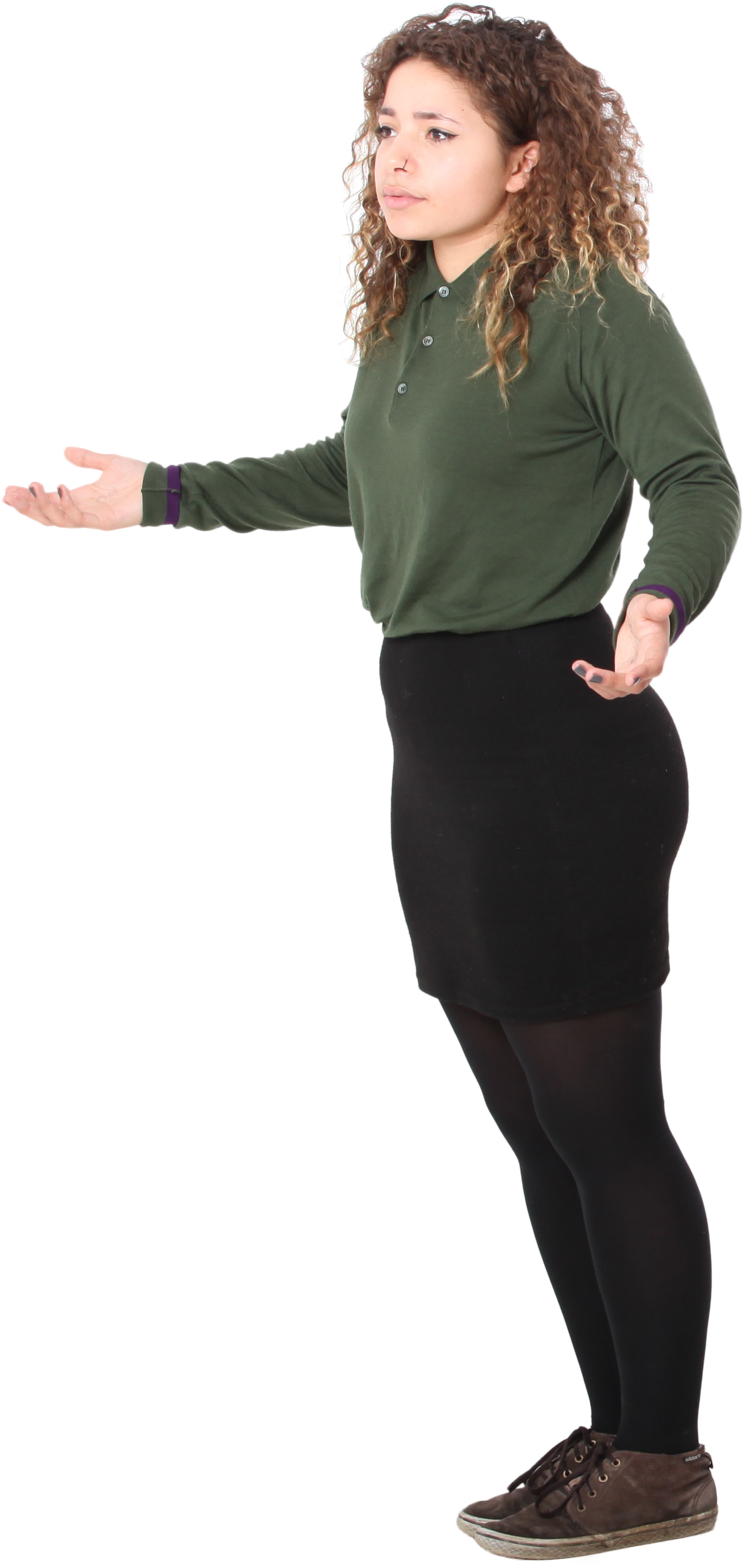 Accountable Talk
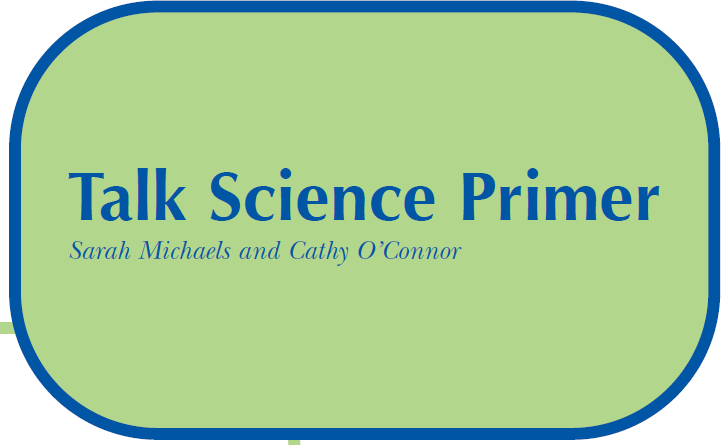 STEM Teaching Tool 48
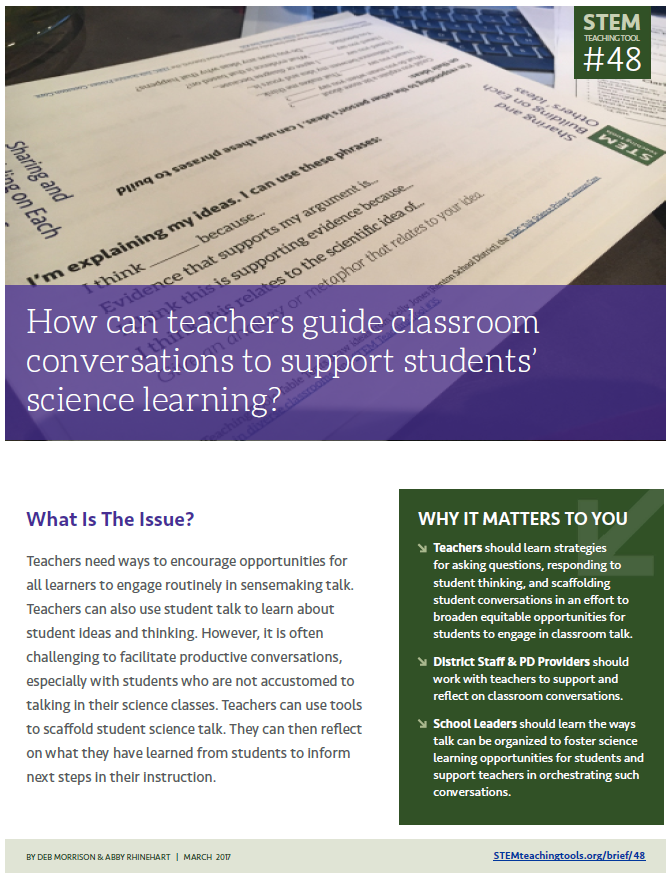 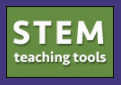 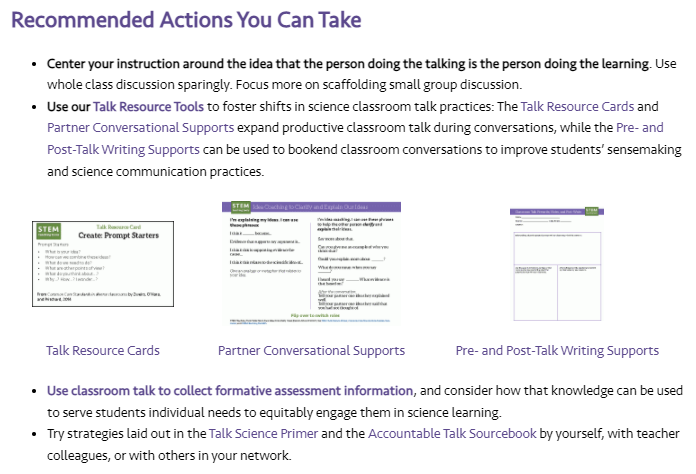 [Speaker Notes: Shari
https://stemteachingtools.org/brief/48]
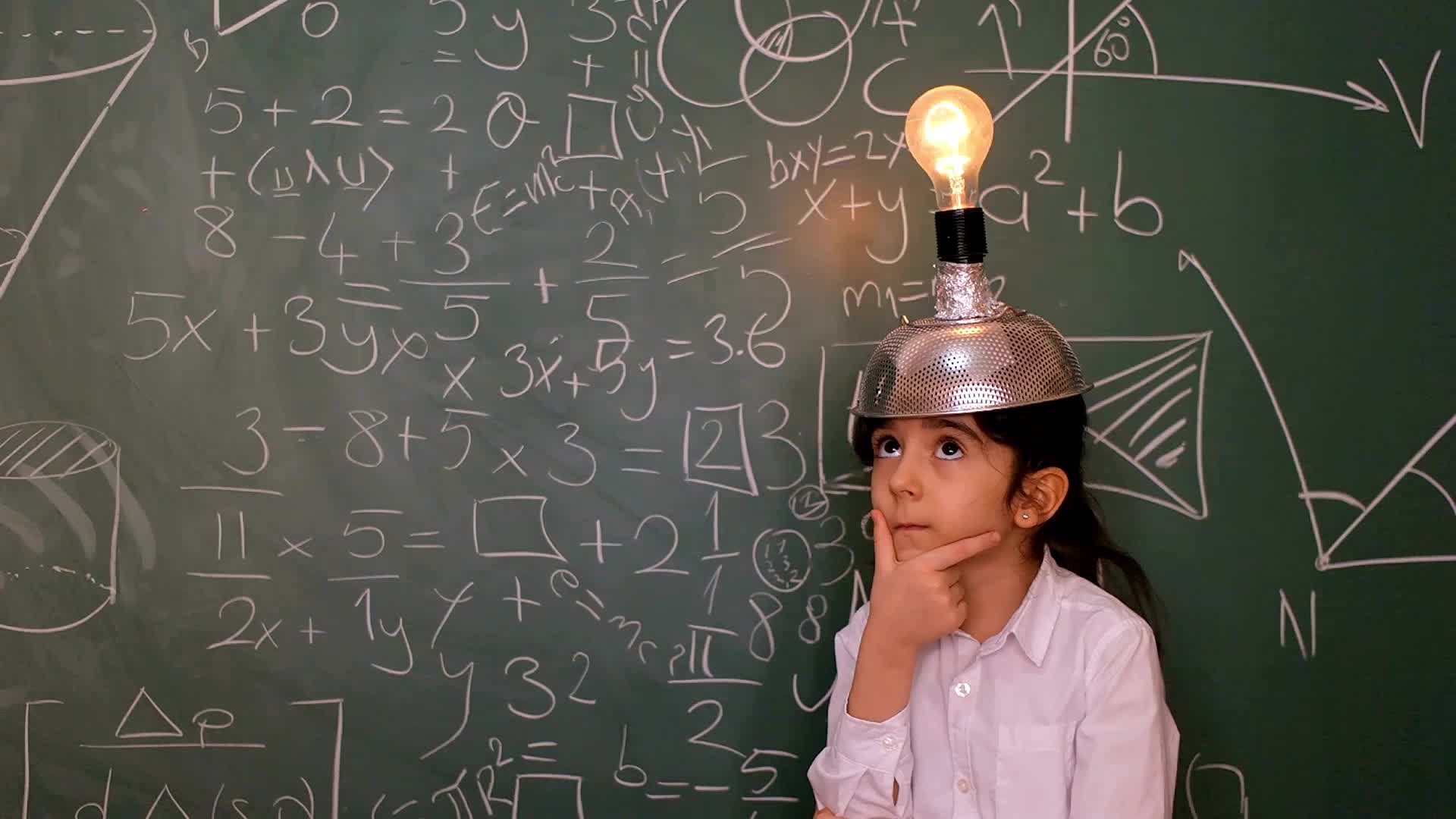 “Center your instruction around the idea that the person doing the talking is the person doing the learning.”
Discussion Checklist
Goal One: Help Individual students share, expand and clarify their own thinking
Goal Two: Help Students listen carefully to one another
Goal Three: Help Students deepen their reasoning
Goal Four: Help Students think with others
[Speaker Notes: Shari 
https://inquiryproject.terc.edu/prof_dev/Goals_and_Moves.cfm.html]
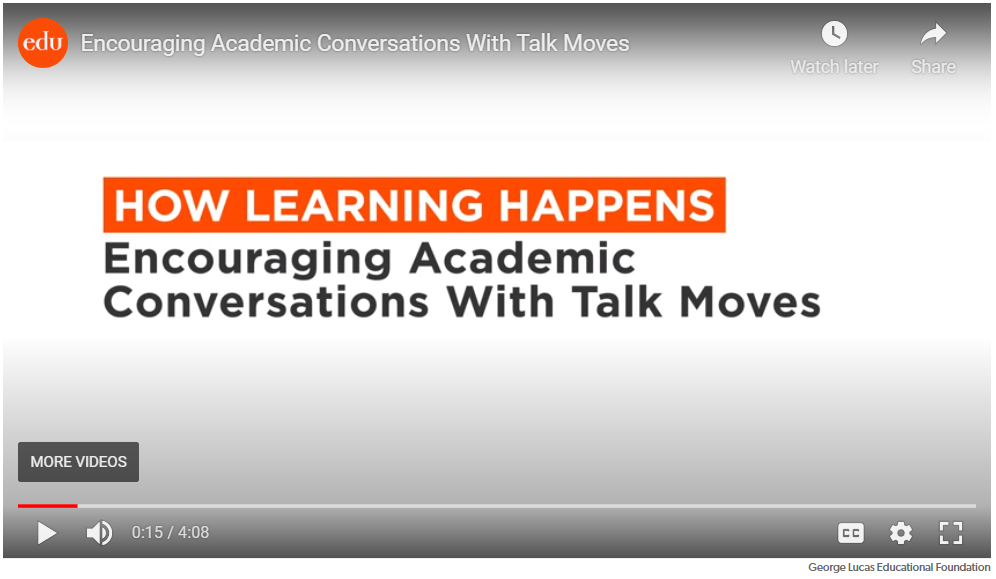 [Speaker Notes: https://www.edutopia.org/video/encouraging-academic-conversations-talk-moves]
Breakout groups
What does a student gain from moving from a social to a more professional/academic type of discussion?
How do Talk Moves help Multilingual Learners?
React to the following quote from the video:
“Everything about activating a child’s cognitive skills begins with activating their social connectedness. Verbalizing and using language and working with peers creates that kind of social stimulus that drives the development of the brain.” 		
								Dr. Pamela Cantor
Looking Ahead to Next Session
Focus: Meeting the needs of every learner in any context

Who is a “struggling” reader?
What is the role of conceptual/background knowledge in literacy instruction?
What are some common misconceptions about vocabulary acquisition?
How can we differentiate for various kinds of learners?
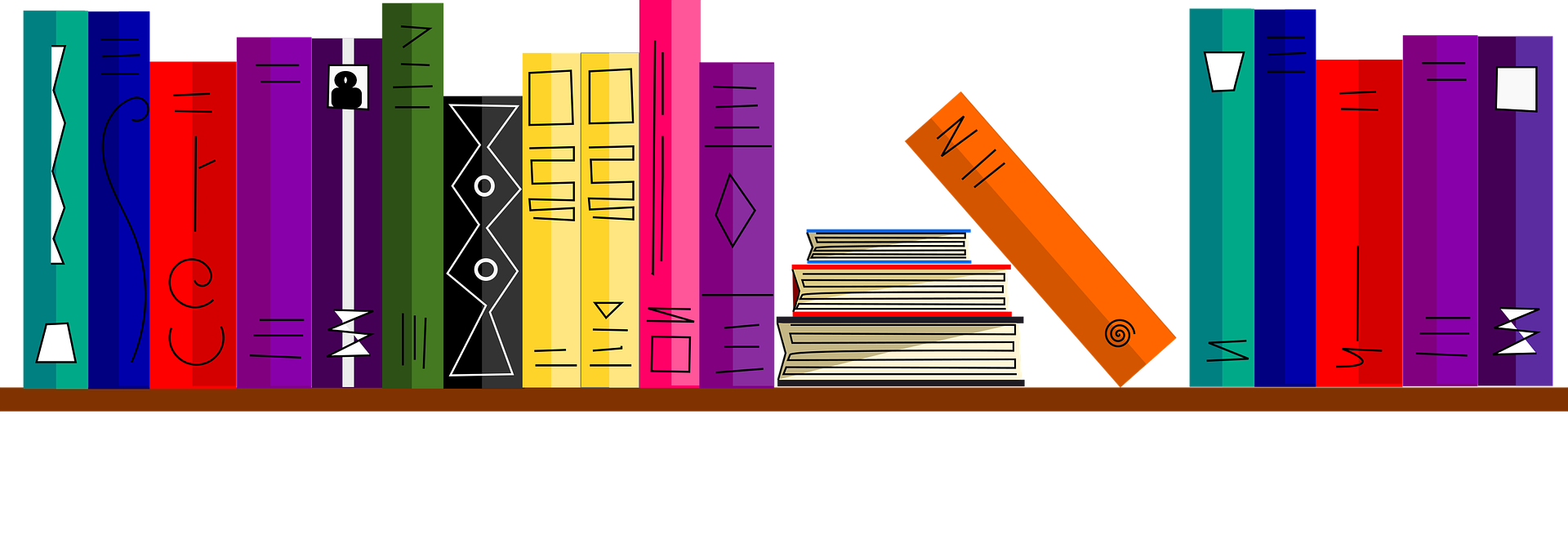 We will trade feedback for your contact hours. Please complete this form and download the certificate you receive after.
Feedback for contact hours
[Speaker Notes: Feedback  https://forms.office.com/g/uLWH2LfkW3]